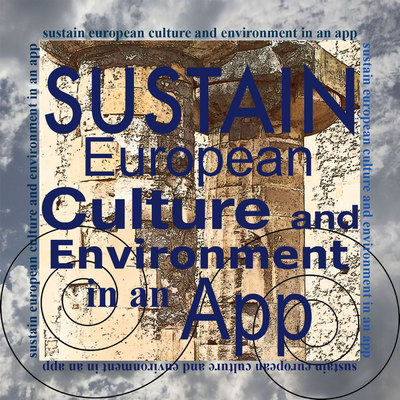 Erasmusplus
Sustain European Enviroment and Culture In an App.
2018 - 2021
The beginning
Approval of the project.
Selecting students.
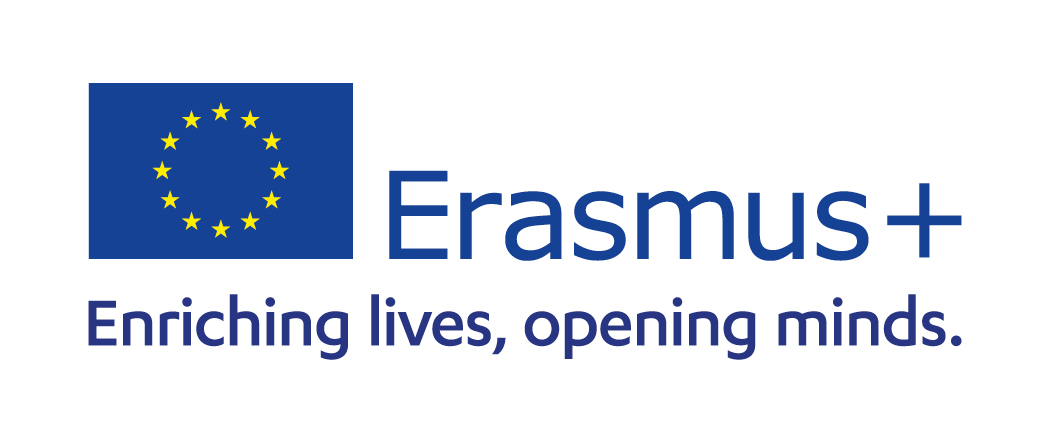 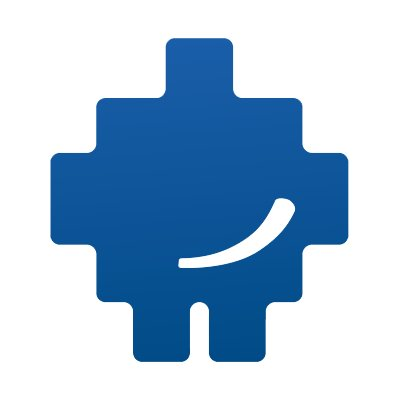 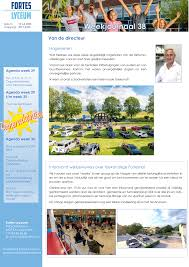 Teachers meeting.
August 2018
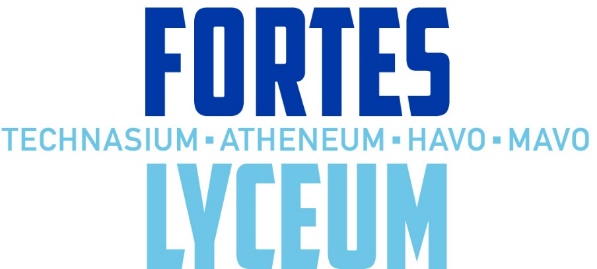 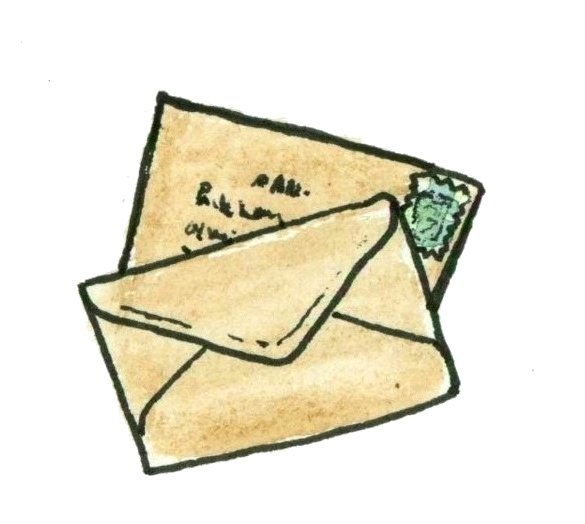 Letters of applicationSeptember 2018
Parents information evening.
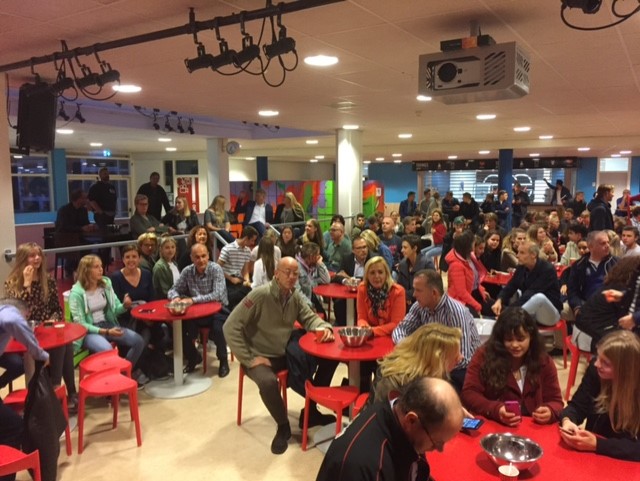 September 2018
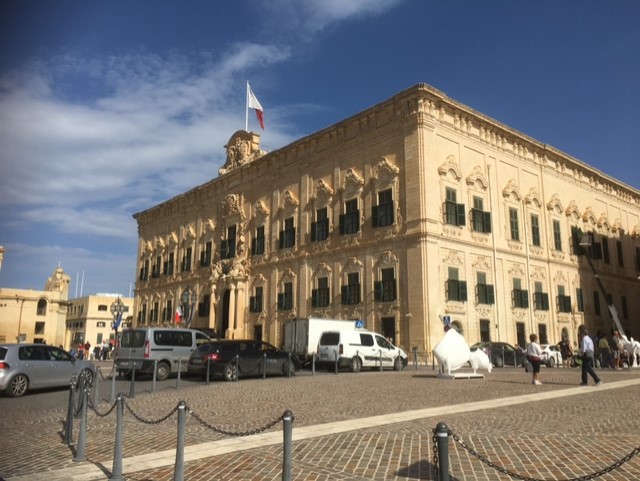 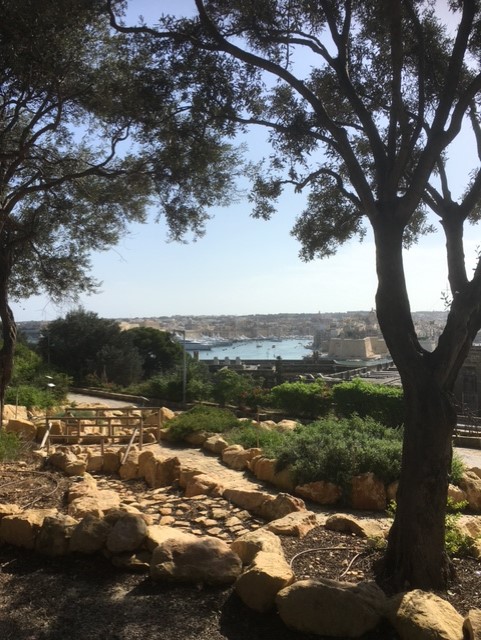 Malta.
First Mobility.
22-10-2018/26-10-2018
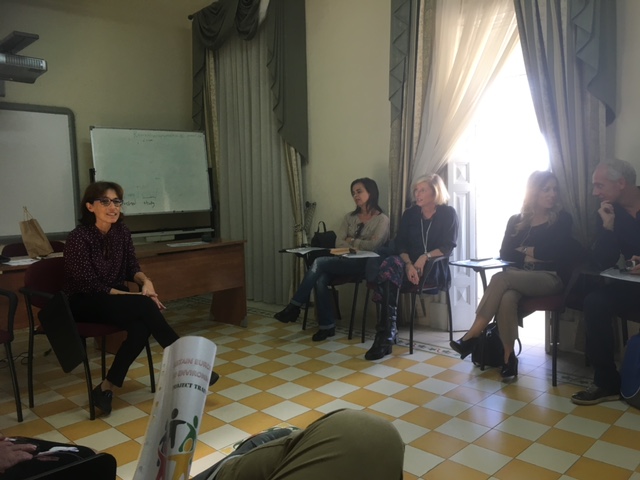 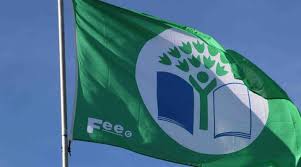 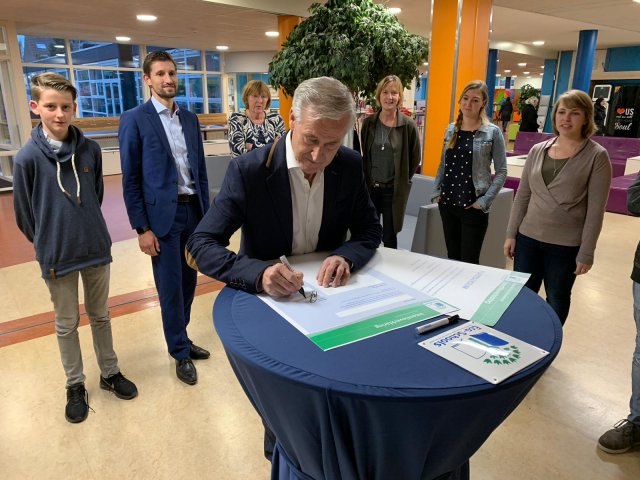 Green schoolNovember 2018
Green School
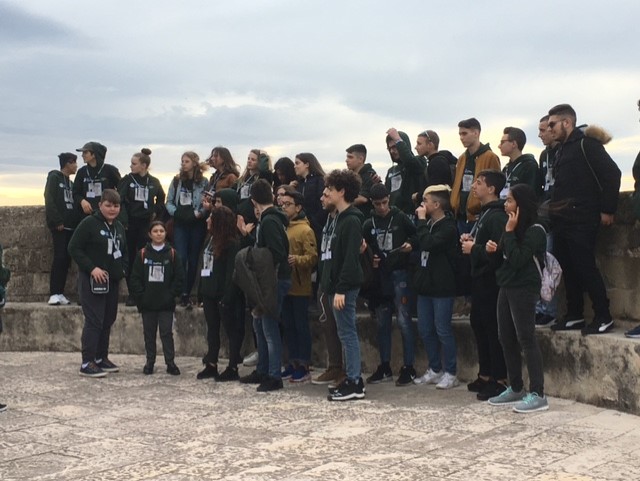 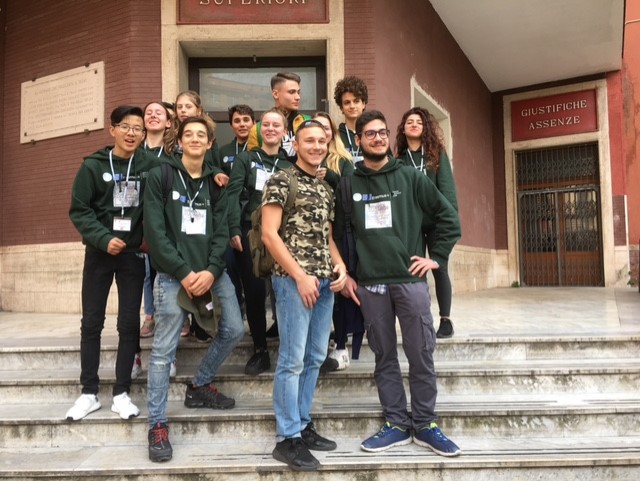 Taranto
Second Mobility.
11-03-2019/15-03-2019
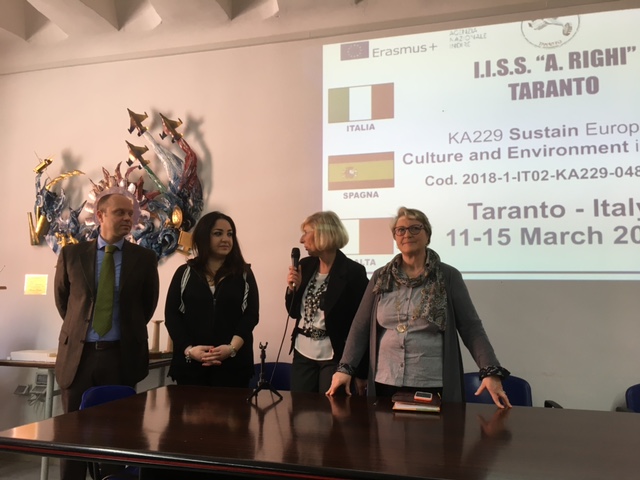 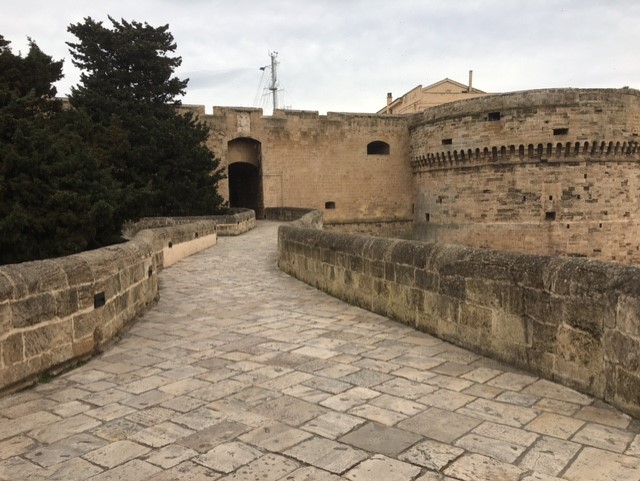 Climate Run398 kmJune 2019
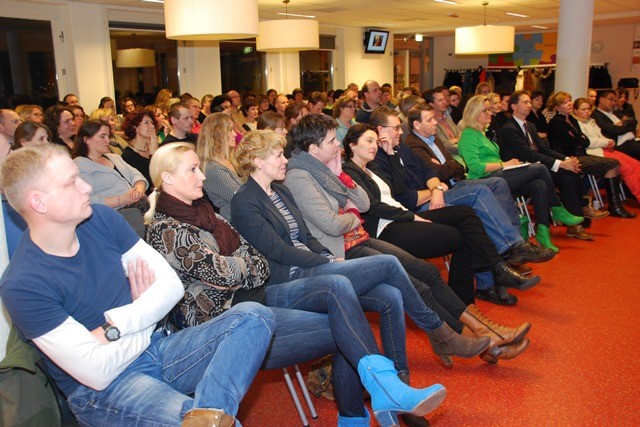 Presentation
Presenting the results.
November 2019
Eco school
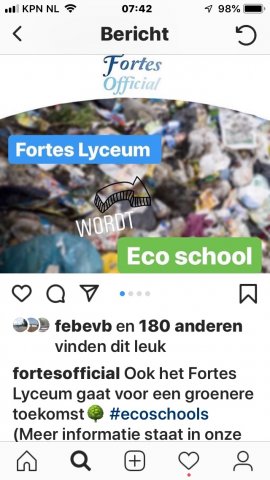 December 2019
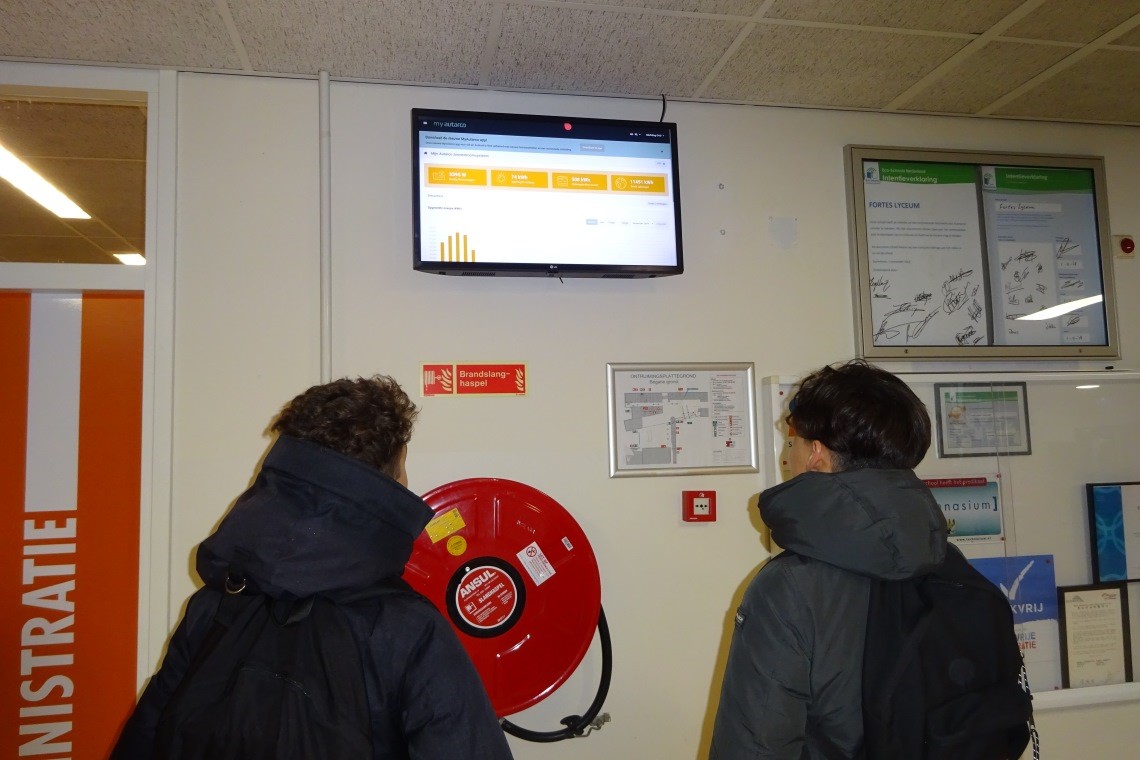 Eco school
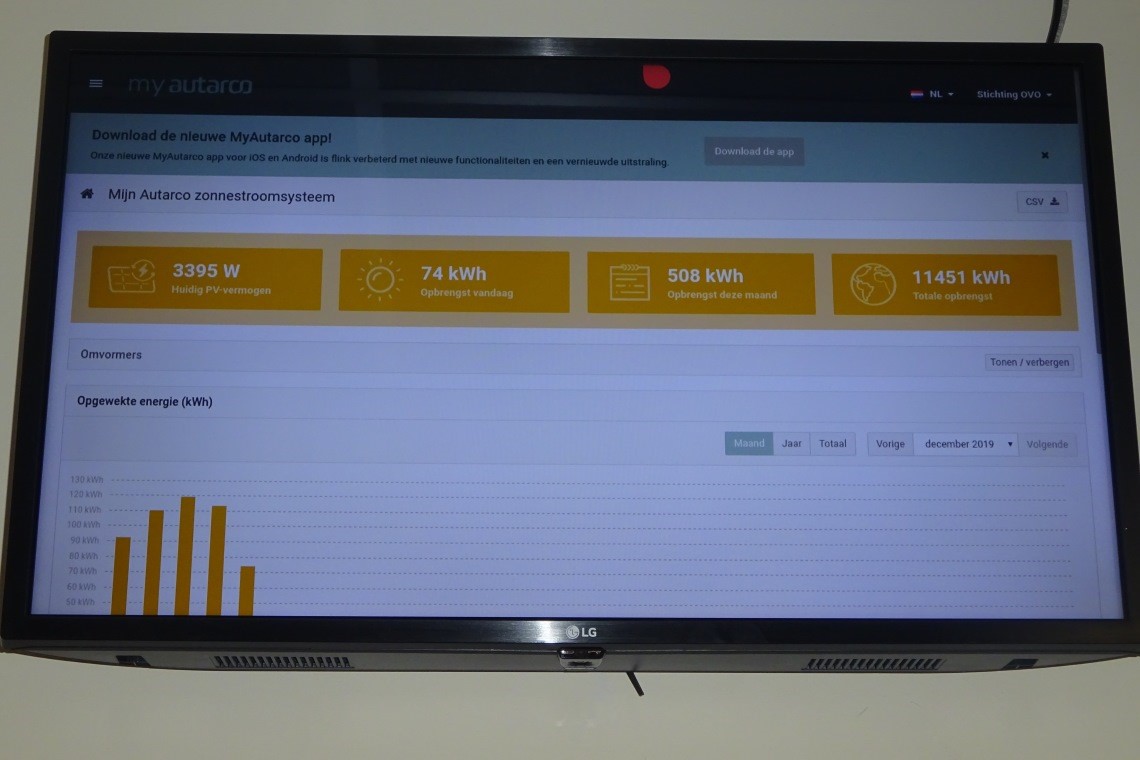 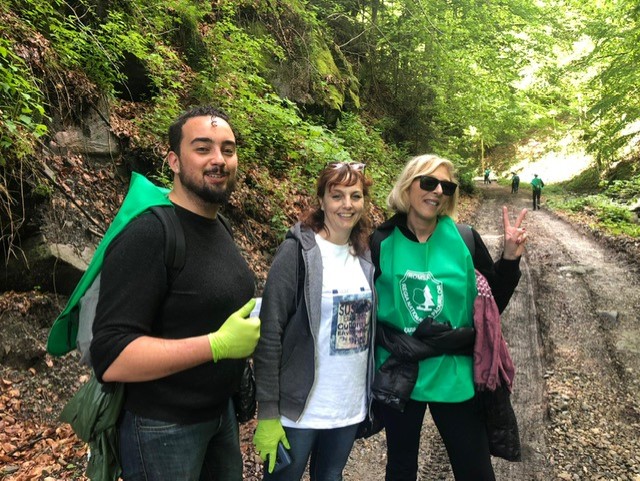 Bacau3th Mobility20-05-2019/24-05-2019
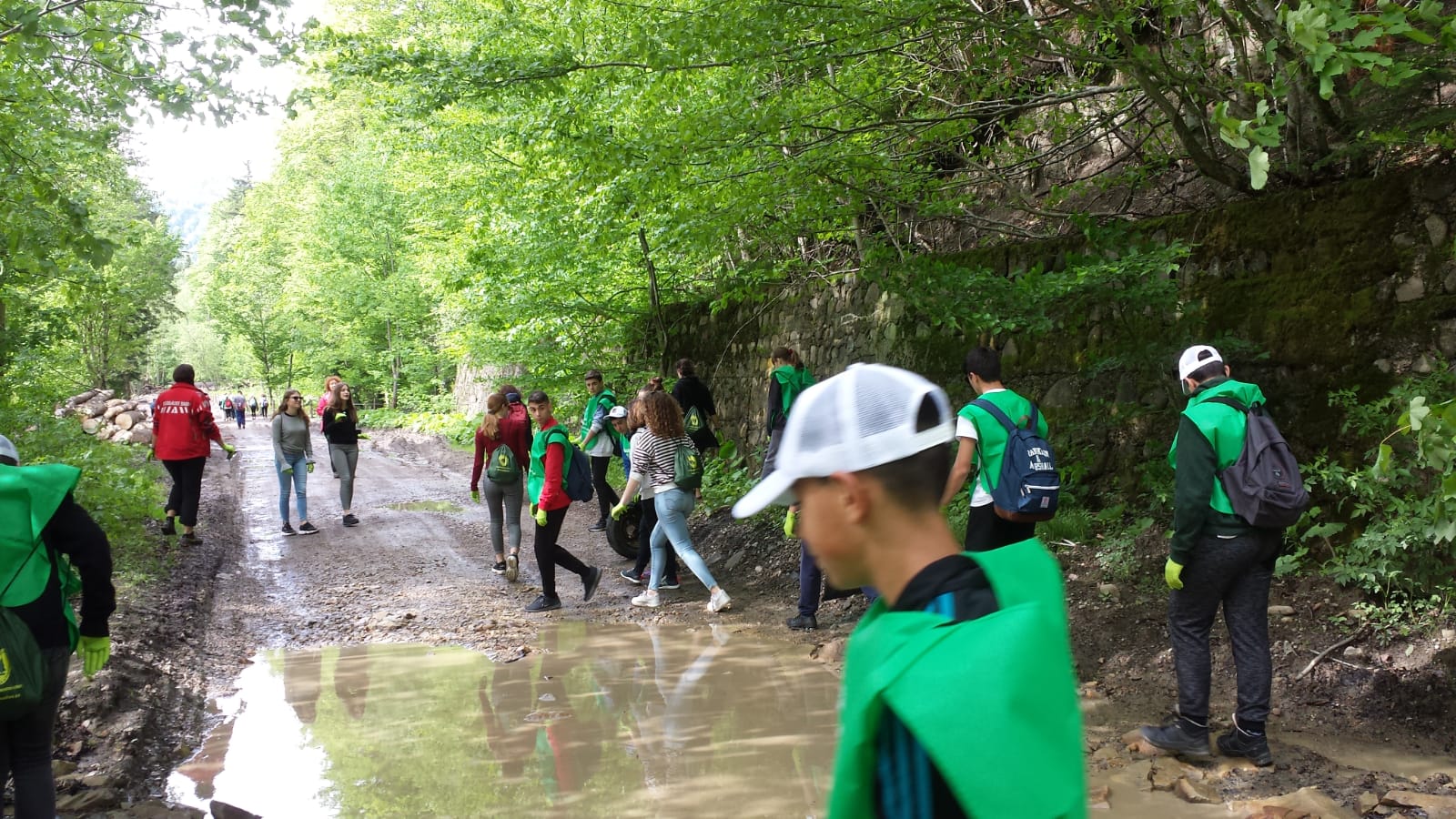 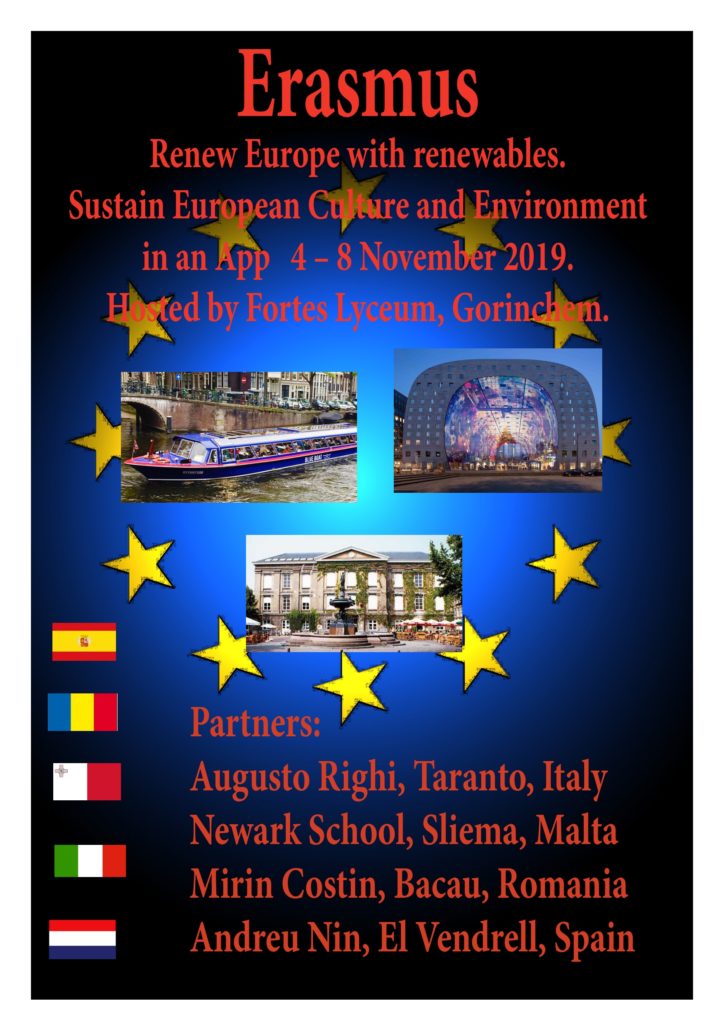 Gorinchem
4th Mobility
04-11-2019/08-11-2019
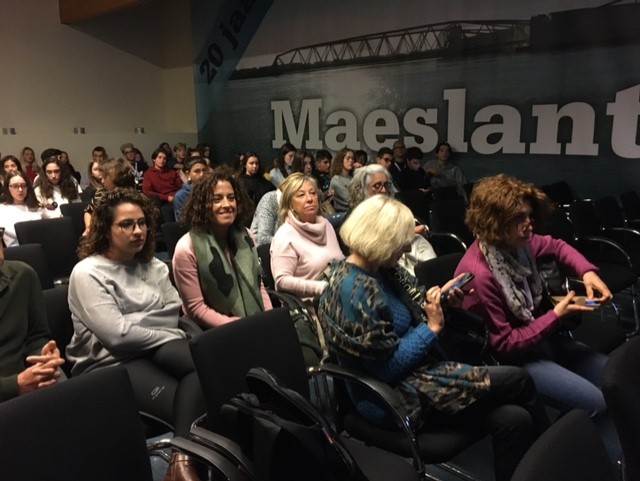 Gorinchem
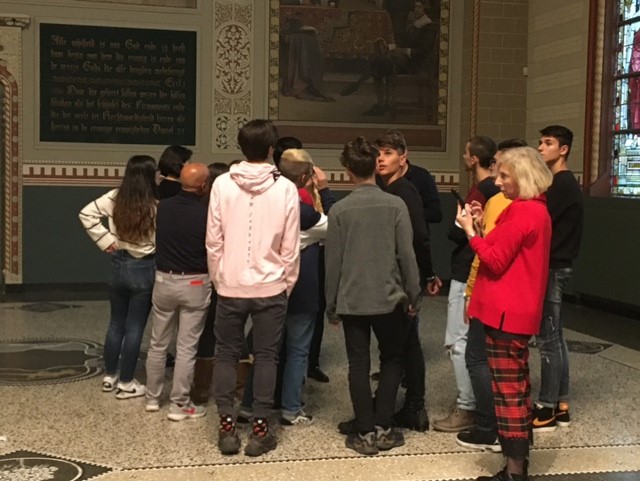 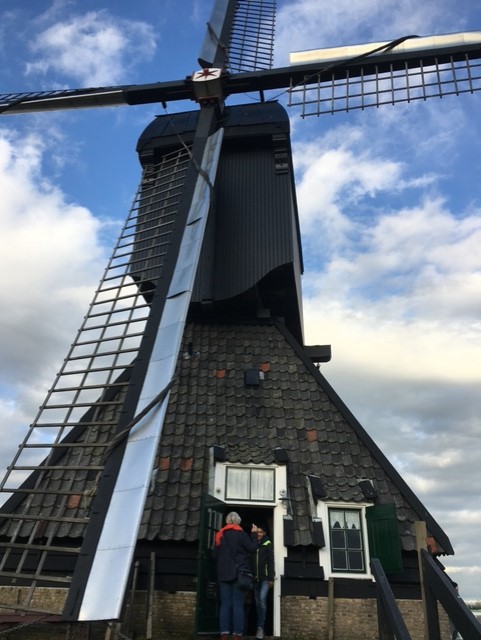 Newspaper
Stichting OVO
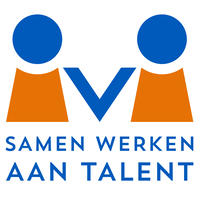 10 primary schools
5 secondary schools
El Vendrell Online22-03-2021/24-03-2021
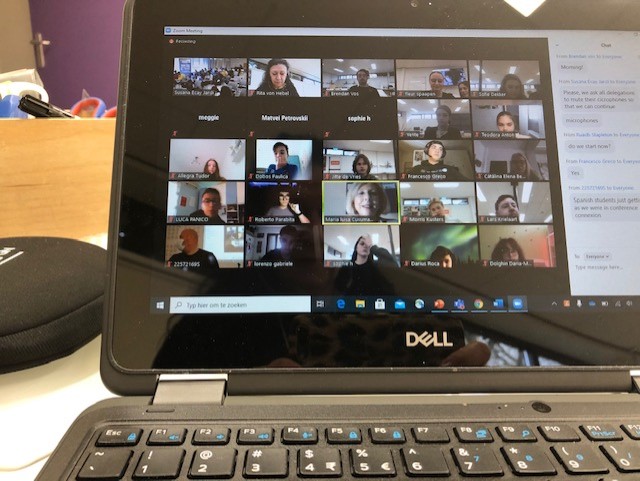 Talkshow
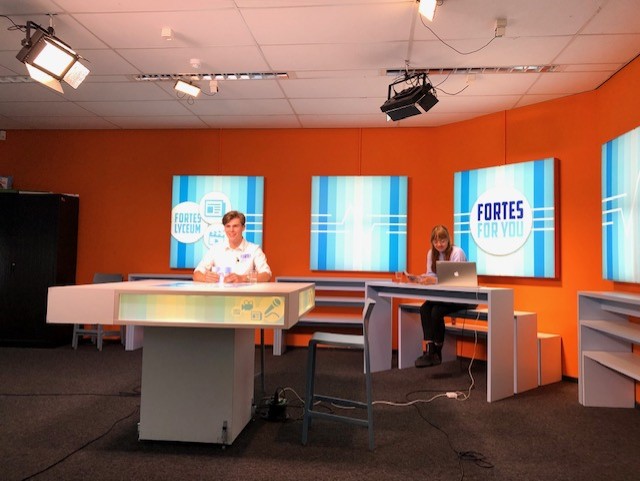 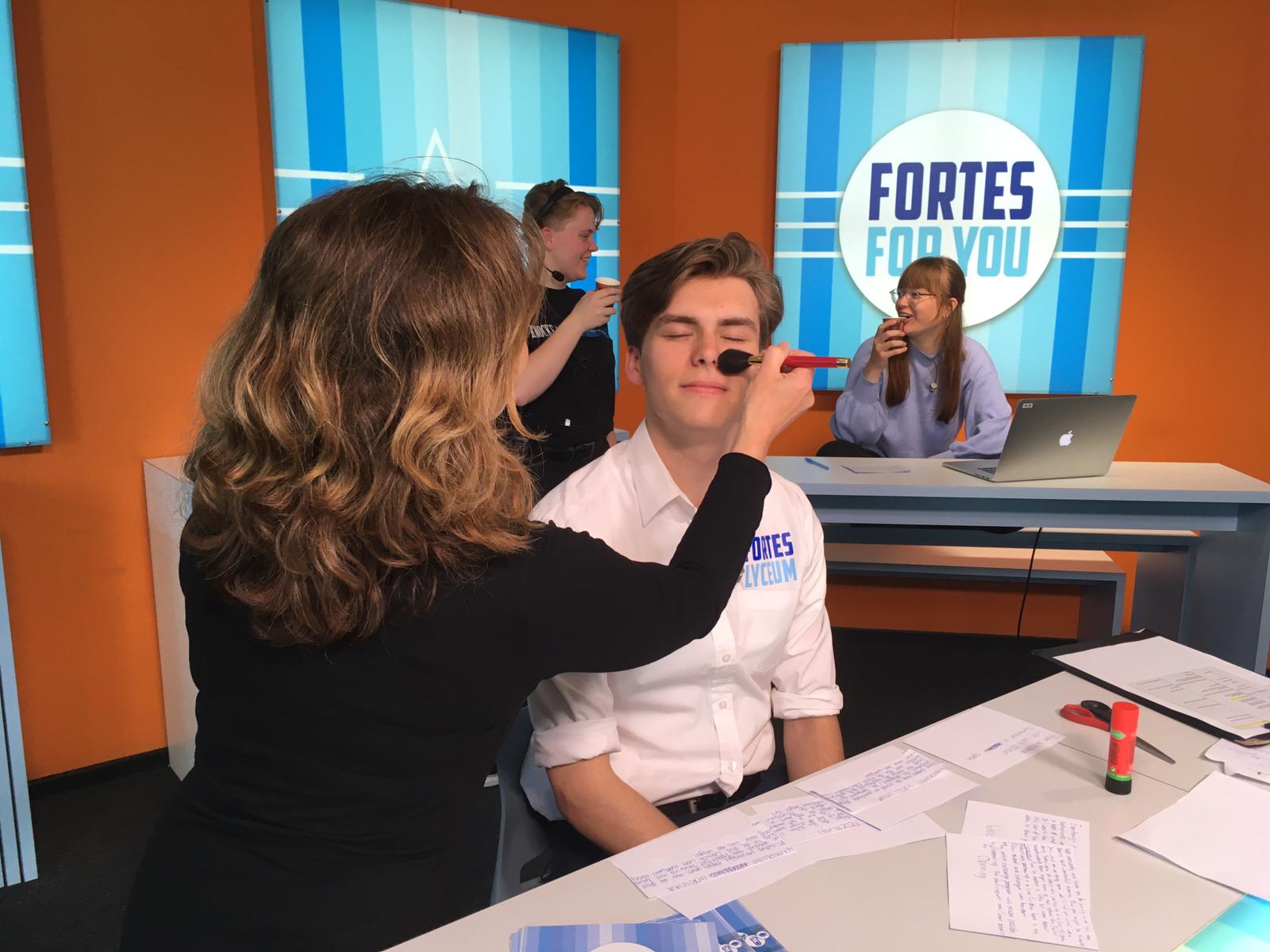 26-03-2021
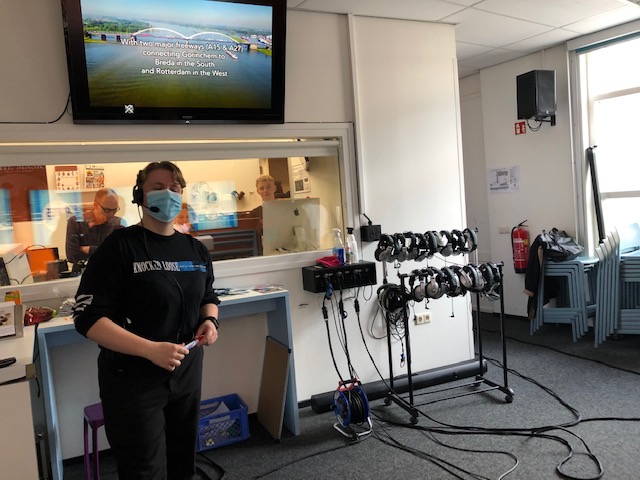 Weekjournaal